Animal Images
[Speaker Notes: Students will view each picture. Discuss with students what adaptations the animals have that suit their environment and what benefits/advantages those adaptations give those animals.]
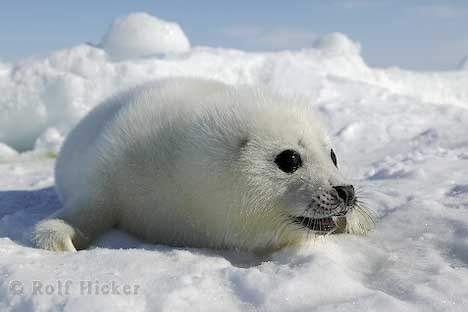 [Speaker Notes: http://questgarden.com/62/02/4/080307123457/process.htm]
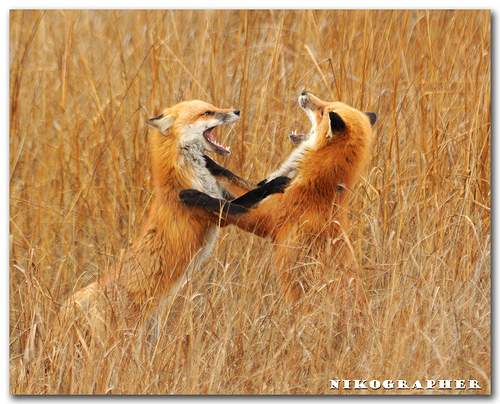 [Speaker Notes: http://www.flickr.com/groups/voices/discuss/72157605962659431/]
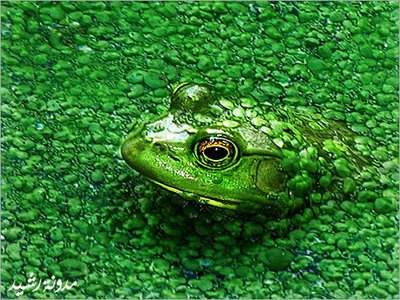 [Speaker Notes: http://www.metrolic.com/the-art-of-deception-camouflage-in-the-animal-kingdom-142141/]
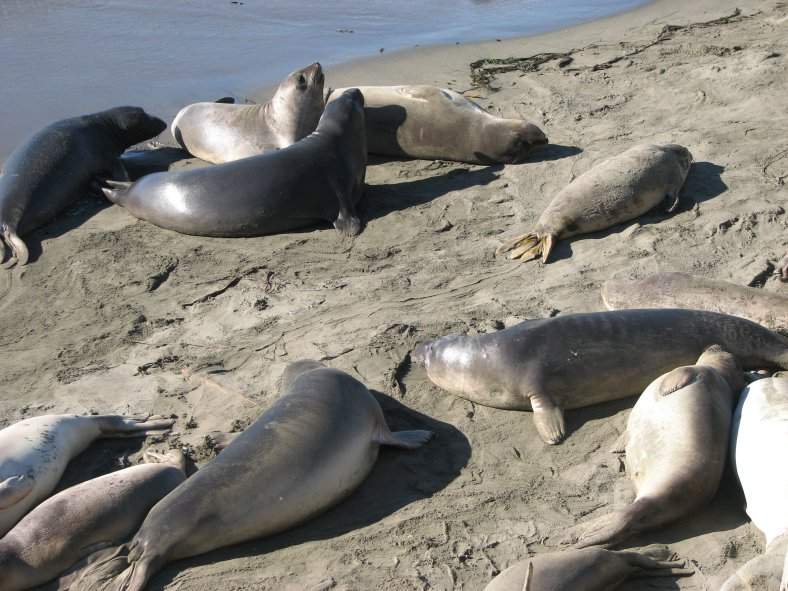 [Speaker Notes: http://luvmyanimals.com/Pittsfield-uchida-hydraulic-seal/]
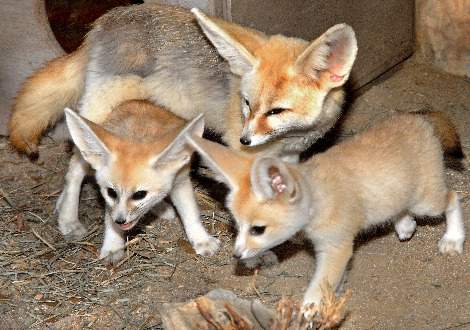 [Speaker Notes: http://www.zooborns.typepad.com/zooborns/fennec-fox/]
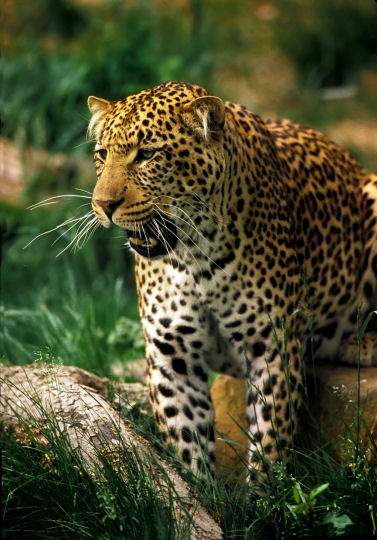 [Speaker Notes: http://haleybomhs.edublogs.org/2010/05/05/wildlife-scare-animals-of-costa-rica/]
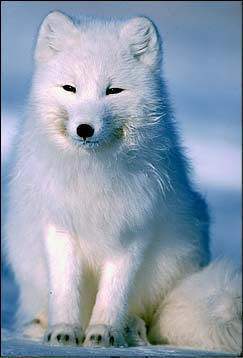 [Speaker Notes: http://www.alexandgregory.com/arcticfox.html]
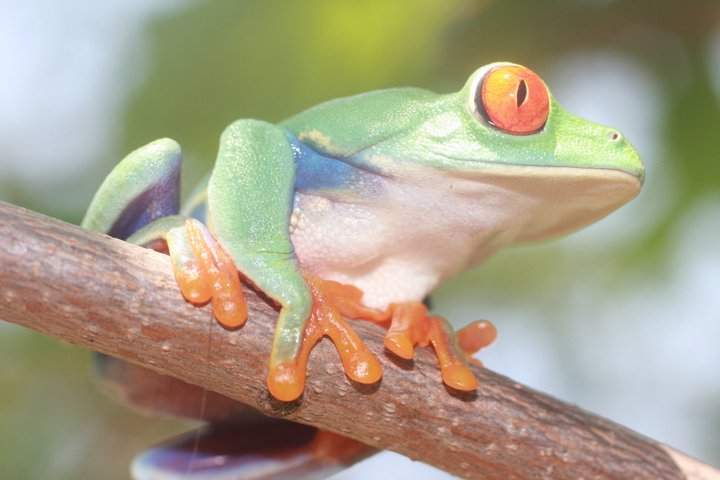 [Speaker Notes: http://www.animalembassy.com/page/librariesnature-centers]
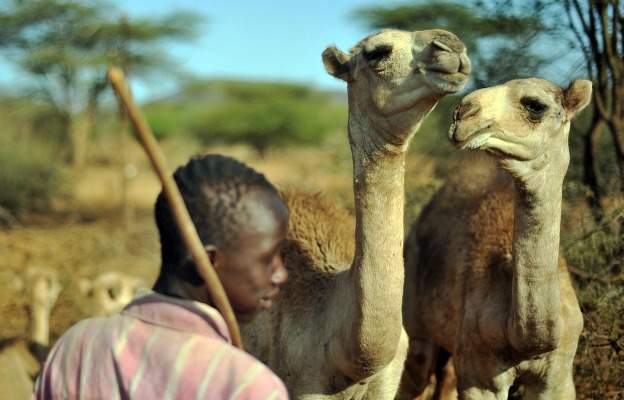 [Speaker Notes: http://blog.foreignpolicy.com/category/topic/food/agriculture]
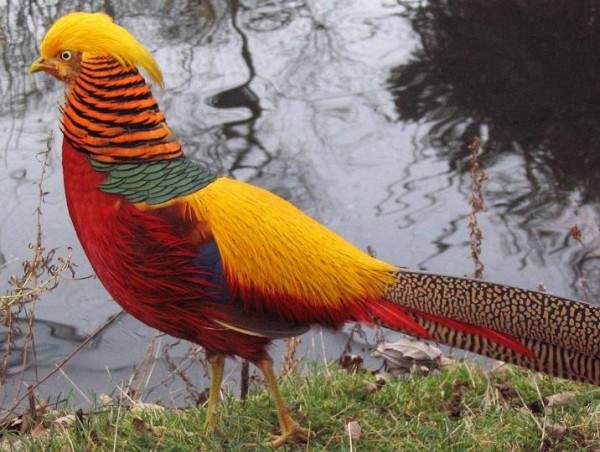 [Speaker Notes: http://wonderstube.com/tags/Animals+Wonders/]
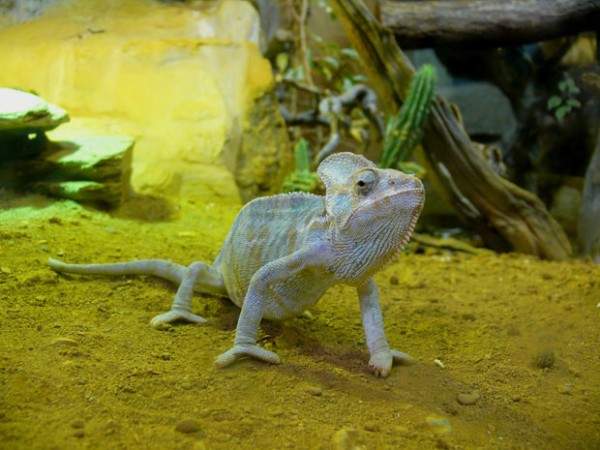 [Speaker Notes: http://wonderstube.com/tags/Animals+Wonders/]
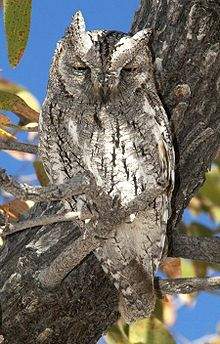 [Speaker Notes: http://en.wikipedia.org/wiki/African_Scops_Owl]